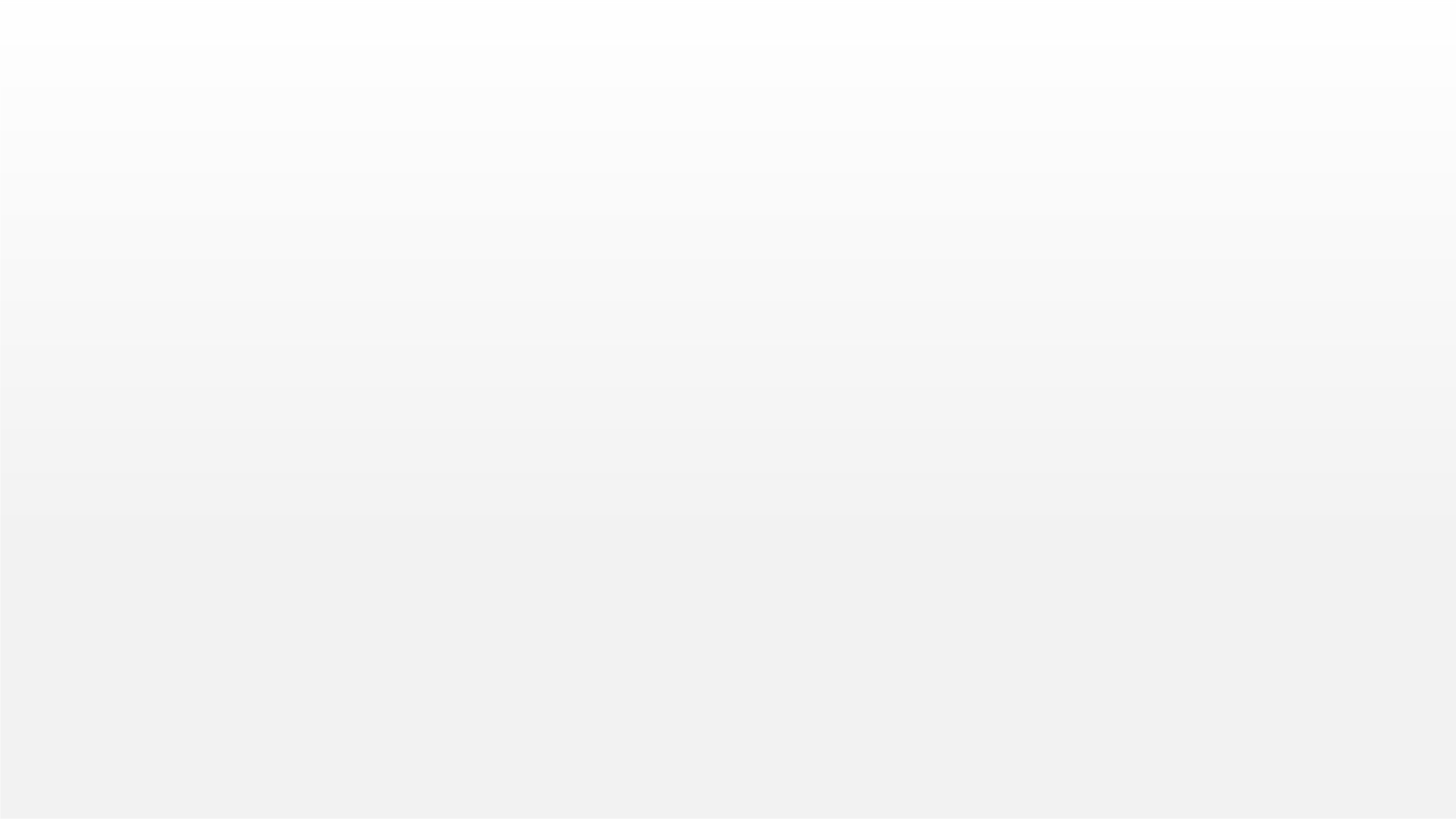 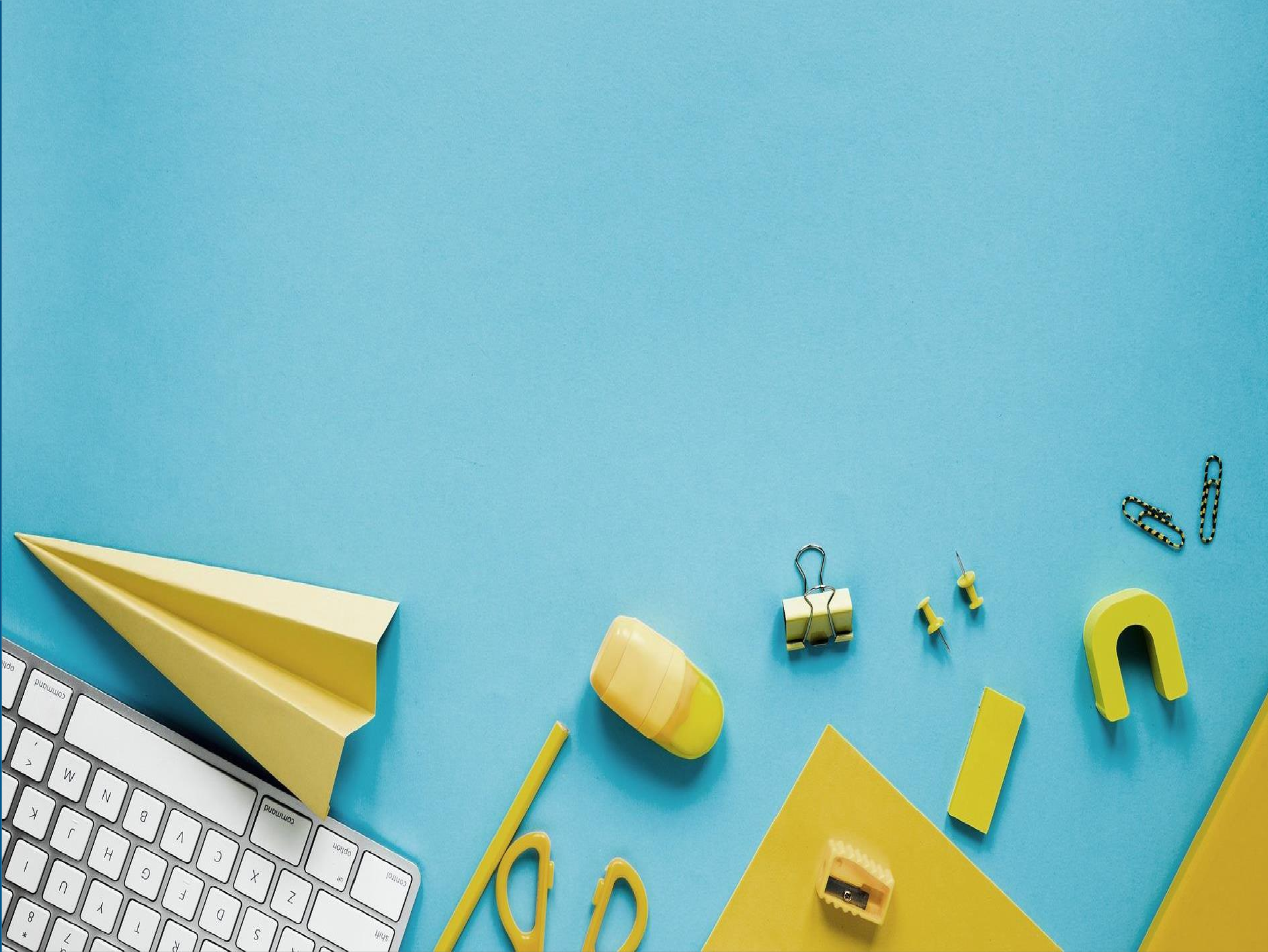 ҚАЗАҚСТАН РЕСПУБЛИКАСЫ  ОҚУ-АҒАРТУ  МИНИСТРЛІГІ
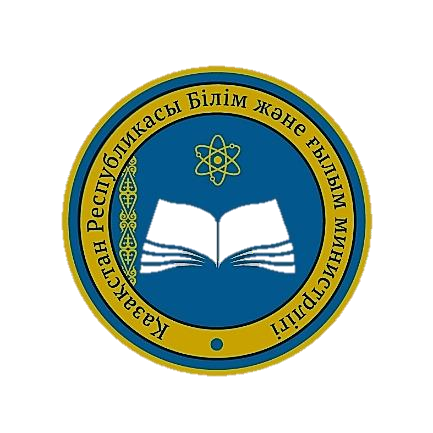 ОСОБЕННОСТИ  НОВОГО 
2022-2023 УЧЕБНОГО ГОДА
МИНИСТЕРСТВО  ПРОСВЕЩЕНИЯ
РЕСПУБЛИКИ КАЗАХСТАН
НОВЫЙ 2022-2023 УЧЕБНЫЙ ГОД
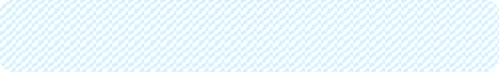 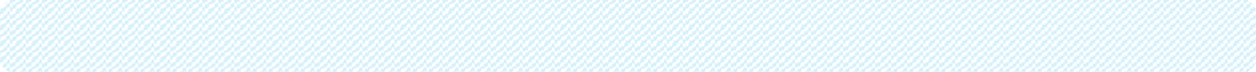 УЧЕБНЫЙ ГОД
СЕТЬ и КОНТИНГЕНТ
173
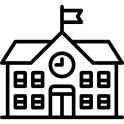 1
36
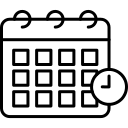 
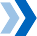 7 637 школ
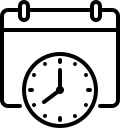 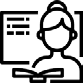 РАСПИСАНИЕ ЧЕТВЕРТЕЙ И КАНИКУЛ
384 тыс. педагогов
Осенние каникулы
31 октября – 6 ноября
(7 дней)
Весенние каникулы
    18 марта – 26 марта
             (9 дней)
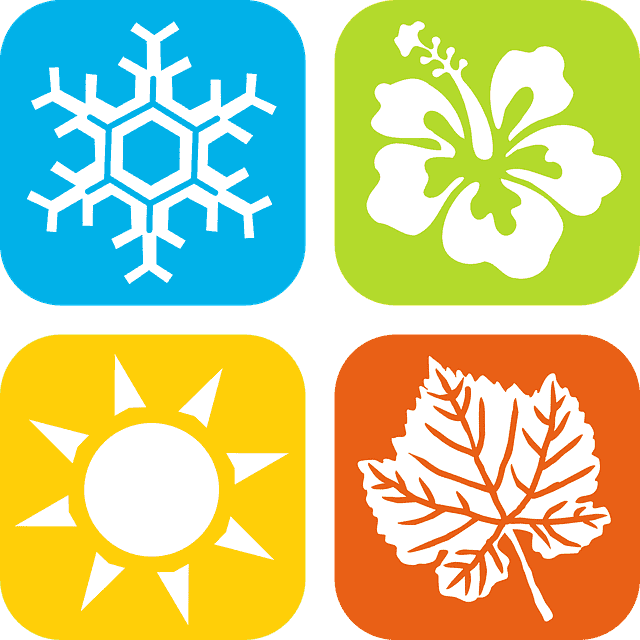 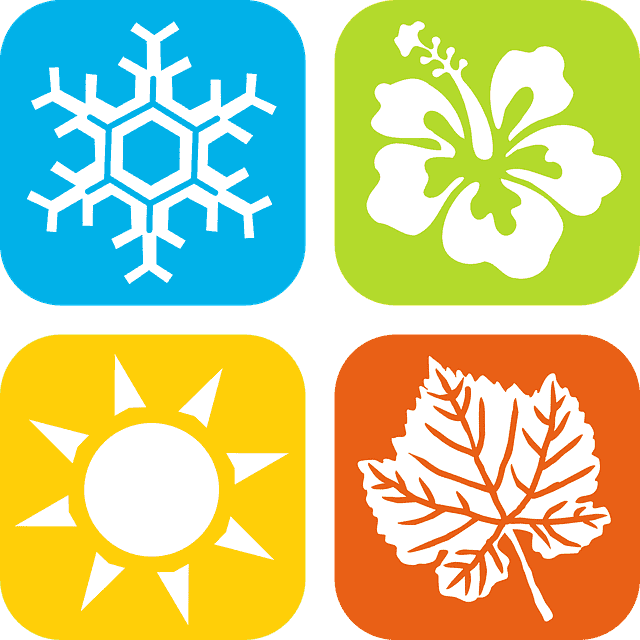 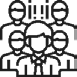 Зимние каникулы
31 декабря – 8 января
(9 дней)
                                                  *6-12 февраля дополнительные 
                                                  каникулы для первоклассников
Летние каникулы 
1 июня – 31 августа
          (92 дня)
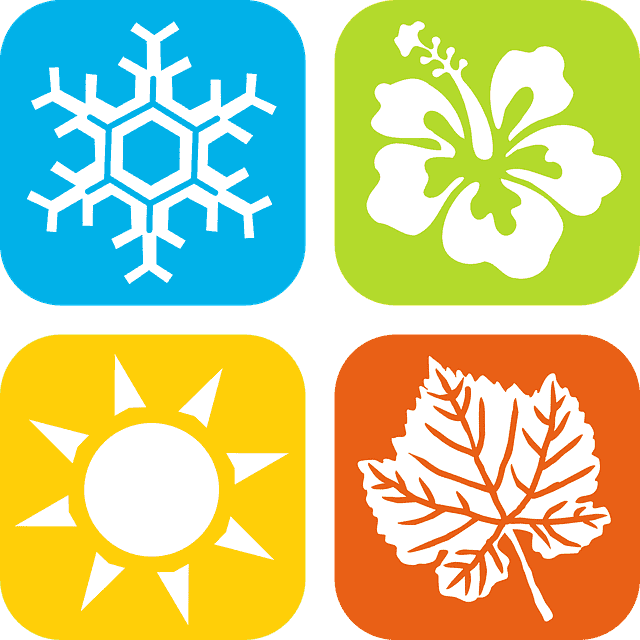 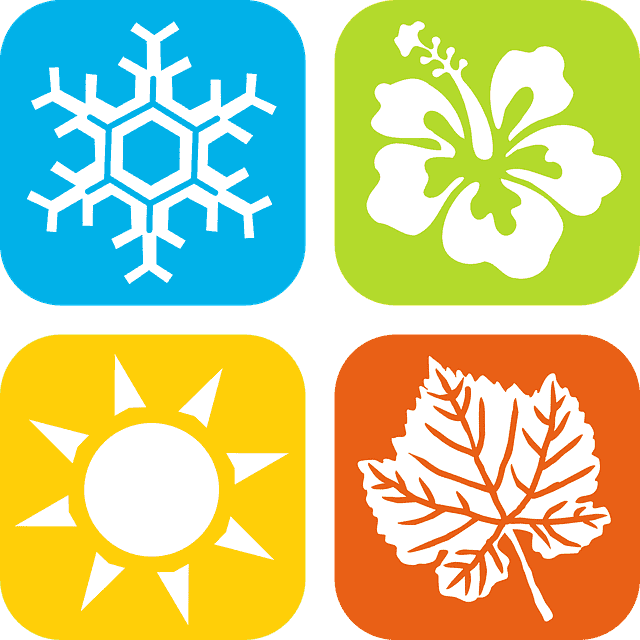 3,6 млн учащихся
2
ОСОБЕННОСТИ НОВОГО УЧЕБНОГО ГОДА
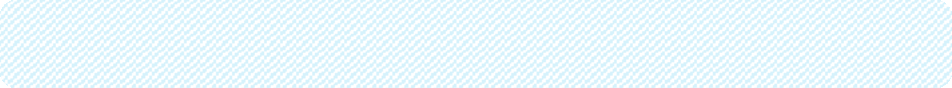 ИЗМЕНЕНИЯ В ПРОГРАММАХ
ИЗМЕНЕНИЯ В ПРОГРАММАХ

1 класс
в классах с казахским языком обучения  изучается казахский язык
в классах с русским языком обучения изучаются  казахский и русский языки

в школах с казахским языком обучения  русский язык изучается со 2   класса,  когда у обучающихся заложена база знаний на  родном языке

изучение английского языка с 3 класса:
соответствует возрастным особенностям  обучающихся
позволит избежать трудностей в изучении


в 1 классе введены предметы «Трудовое  обучение» и «Изобразительное искусство»  (вместо предмета «Художественный труд»)
обучение игре на домбре в 6 классах  в рамках предмета «Музыка» (по выбору)
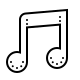 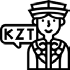 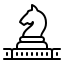 вовлечение	обучающихся	в	шахматное  движение (увеличение факультативов)
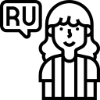 в Типовых учебных планах с неказахским языком обучения часов, выделяемых на инвариантный компонент, больше, так как казахский язык, как государственный язык, изучается от 2 до 5 часов в неделю с 1 по 11 классы.
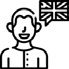 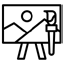 3
ОСОБЕННОСТИ НОВОГО УЧЕБНОГО ГОДА
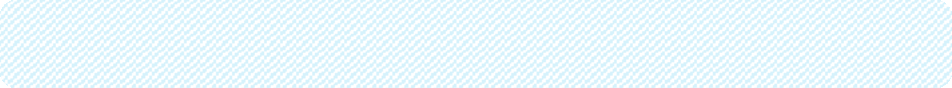 ДЕЛЕНИЕ КЛАССА
ДЕЛЕНИЕ КЛАССА

у организаций образования есть возможность выбора по предмету «Казахский язык и литература» при нагрузке 4 часа в неделю делить класс на 2 группы или выбрать нагрузку по 5 часов в неделю, но без деления на группы

с нового учебного года класс по предмету «Физическая культура» на подгруппы не будет делиться 
 
       - в большинстве школ имеется один спортивный зал, где одновременно от 2 до 3 классов (до 4-6 подгрупп); 

        - большинство спортивных площадок по оснащенности и безопасности не соответствуют современным требованиям;
Деление осуществляется при наполнении классов в 24 и более обучающихся
в начальной школе по: 
1) казахскому языку в классах с неказахским языком обучения;
2) иностранному языку;
3) цифровой грамотности (кроме 1 класса).

в основной школе по:
1) казахскому языку и литературе – в классах с неказахским языком обучения;
2) иностранному языку;
3) художественному труду;
4) информатике.

в средней школе по:
1) казахскому языку и литературе – в классах с неказахским языком обучения;
3) иностранному языку;
4) информатике.
Деление класса на две группы допустимо по решению Местных исполнительных органов в организациях образования при наполнении класса в 24 и более обучающихся по русскому языку и литературе – во всех классах с нерусским языком обучения
4
Для классов с русским языком обучения 1-4 класс
Типовой учебный план основного среднего образования для классов с русским языком обучения
КУРС «ГЛОБАЛЬНЫЕ КОМПЕТЕНЦИИ»
Объем учебной нагрузки:
                     с 5 по 8 классы – по 0,5 часов в каждом класса - 18 часов в год 
                 с 9 по 11 классы – по 1часу в каждом классе - 36 часов в год 

        9 класс  - включен  курс  «Светскость и основы религиоведения»
11 класс –  «Основы предпринимательства и финансовая грамотность»

Материалы включены в Инструктивно-методическое письмо 
«Об особенностях учебно-воспитательного процесса
в организациях среднего образования РК в 2022-2023 учебном году»
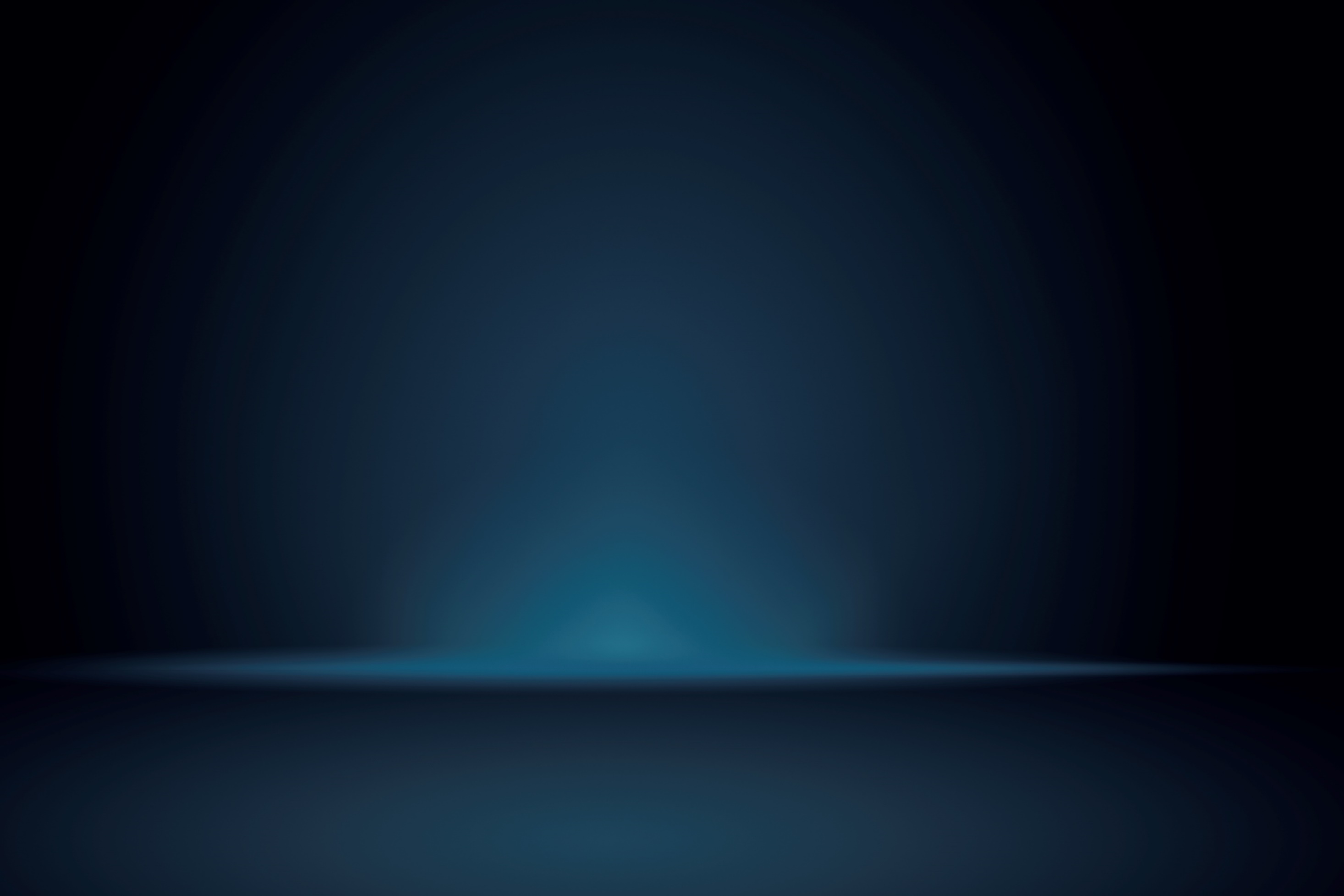 СТРУКТУРА ГАЙДА
СТРУКТУРА  ПРОГРАММЫ
ГЛОССАРИЙ 
ЦЕЛЬ И ЗАДАЧИ ГАЙДА
СТРУКТУРА КУРСА 
НАВЫКИ И КОМПЕТЕНЦИИ5.     ОЦЕНИВАНИЕ
МЕТОДИКА И ТЕХНОЛОГИИ
РЕСУРСЫ
ОБЩИЕ ПОЛОЖЕНИЯ 
       ЦЕЛЬ И ЗАДАЧИ КУРСА

2.     СОДЕРЖАНИЕ  УЧЕБНОГО     
        КУРСА

3.     ТРЕБОВАНИЯ К УРОВНЮ   
        ПОДГОТОВКИ  
        ОБУЧАЮЩИХСЯ
ЮНИТЫ КУРСА
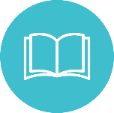 Добропорядочность И ЭТИКА
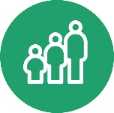 Гражданственность и патриотизм
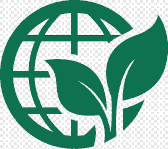 Экологическая культура
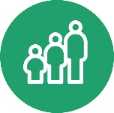 Безопасность жизнедеятельности
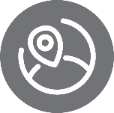 Медиаграмотность  
и финансовая грамотность
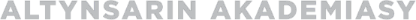 ШКОЛЬНАЯ ФОРМА
Требования в школьной форме введены с 2016 года (приказ МОН РК от 14.01.2016 года № 26)
Требования к школьной форме в этом учебном году остаются прежними (действуют те же законодательные нормы, что и в прошлом году)
Школьники без каких-либо запретов могут приходить в школу в той форме, которую им купили ранее или приобрели в этом учебном году
Не допускается отдавать предпочтение отдельным производителям школьной формы
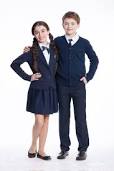 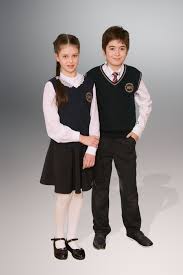 Родители самостоятельны в выборе производителя и приобретении школьной формы в любой торговой сети по выгодным ценам